Where is the mankarr (bilby)?
[Speaker Notes: This unit of learning/lessons are developed through the kind permission of Kanyirninpa Judurrpa and Martu and who are the Intellectual Property  and copyright owners.]
Meet the Martu
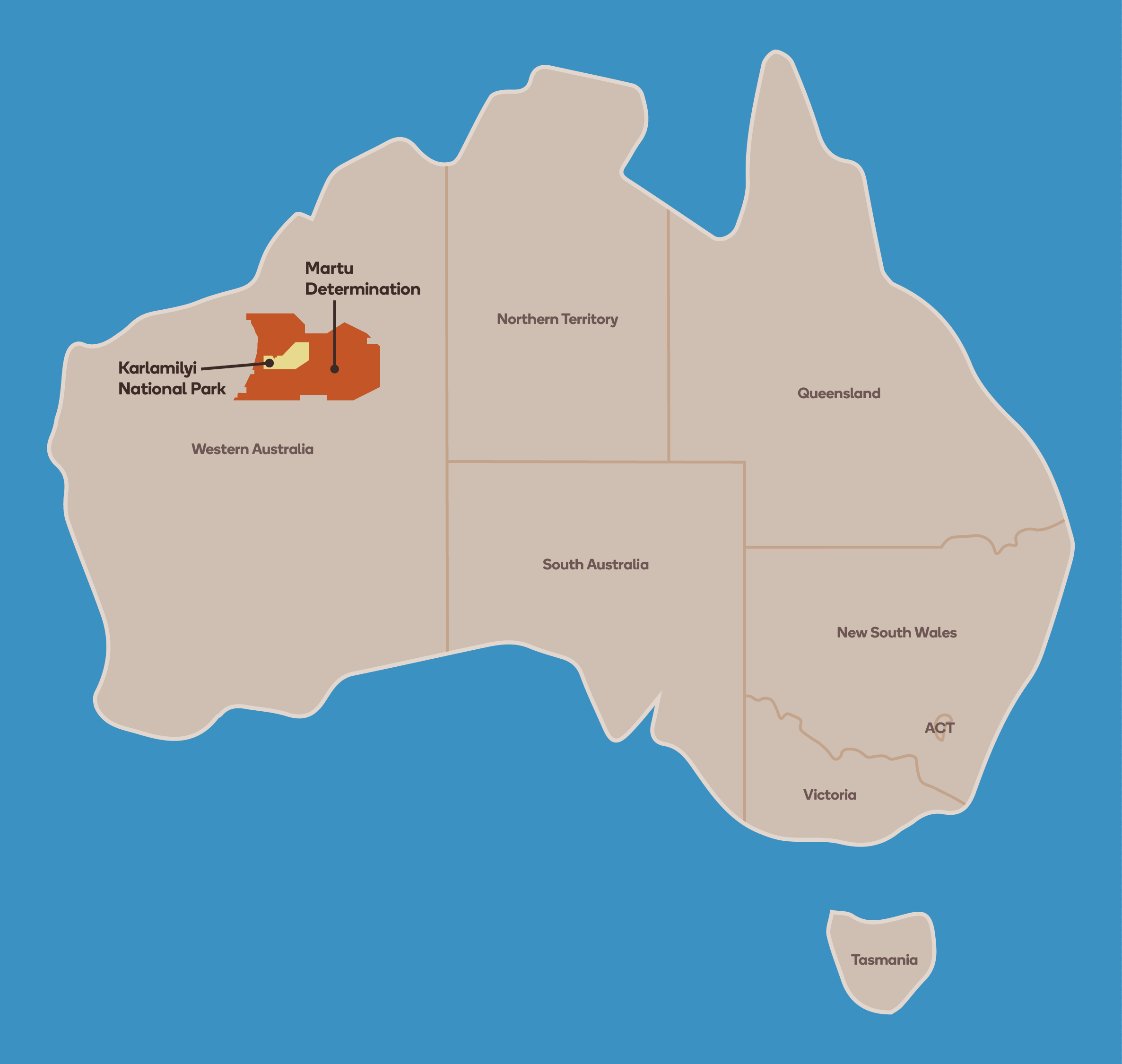 The Martu are the traditional owners of a large part of central Western Australia which extends from the Great Sandy Desert in the north to around Wiluna in the south.
Image source: https://www.kj.org.au/meet-the-martu
Meet the bilby (mankarr)
Martu rangers work with Kanyirninpa Jukurrpa, a Martu organisation that aims to build strong, sustainable communities. 
Together they look after Country and protect endangered species such as the bilby. 
In Martu language, mankarr means bilby.
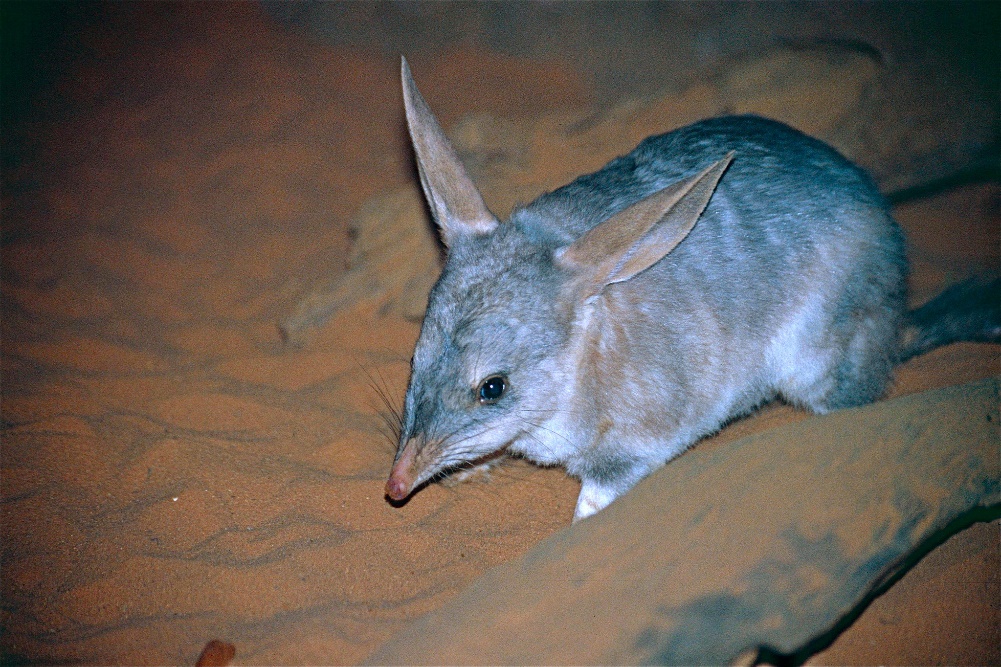 [Speaker Notes: Image  https://www.flickr.com/photos/berniedup/9996143106/in/photostream/]
Wanyja Mankarr: Where is the bilby?
Martu rangers put a remote sensor camera outside of a bilby burrow to capture some of the life of a bilby. 
What might the video show?
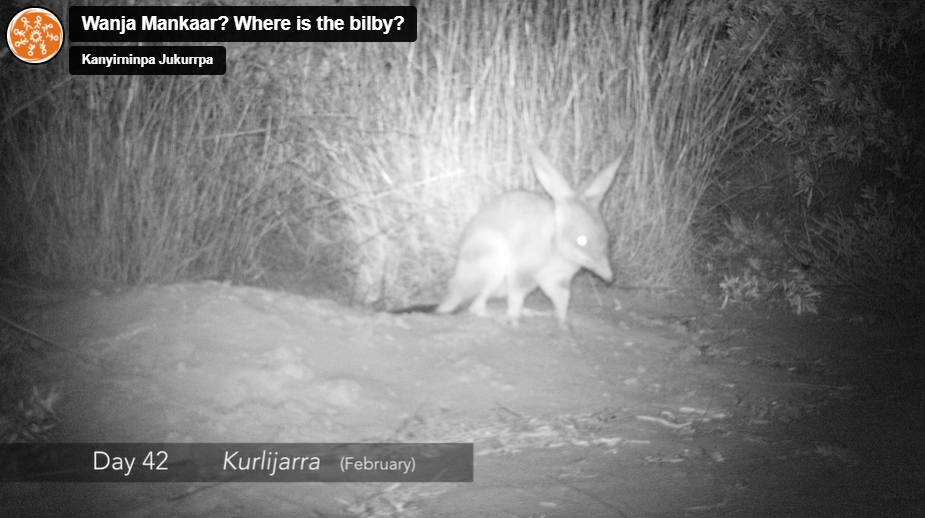 Wanyja Mankarr: Where is the bilby
[Speaker Notes: Use this video for students to watch the video to acquire and record data about animal observations]
The purpose of data
Watch the video.
What observations can you make and record?
What is the purpose of collecting this data?
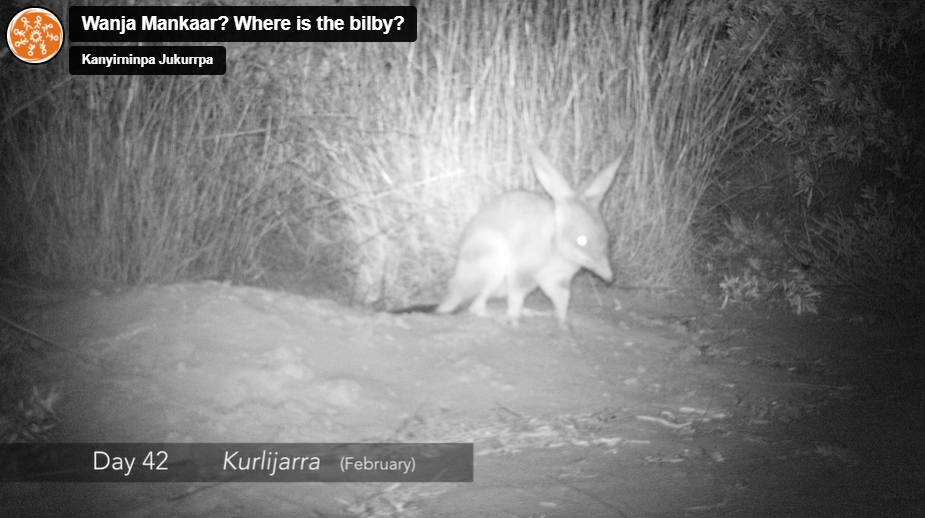 Wanyja Mankarr: Where is the bilby
[Speaker Notes: Use this video for students to watch the video to acquire and record data about animal observations 
Why is the data being collected? 
Why is it important to collect the data? 
What might the data inform the rangers and us about? 
How can the data be used?]
Martu Language
[Speaker Notes: These terms are relevant when viewing the video]
Martu Language for seasons
[Speaker Notes: Review the seasons featured during in the video]
Martu Language for animals found on Country
[Speaker Notes: Review the animals featured in the video]
Find out more about Martu Country
Traditional Knowledge Helps Monitor Threatened Bilbies on Martu Country
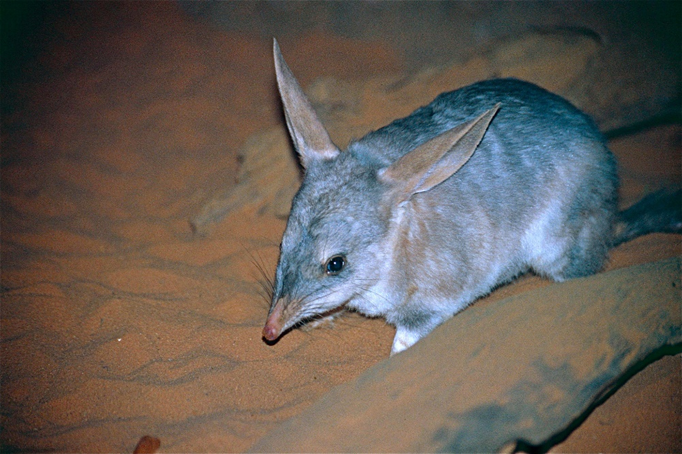 [Speaker Notes: Image  https://www.flickr.com/photos/berniedup/9996143106/in/photostream/]